Introduction to EEA and Norway Grants
Knut Ringstad, Innovation Norway
Objectives of the EEA and Norway Grants
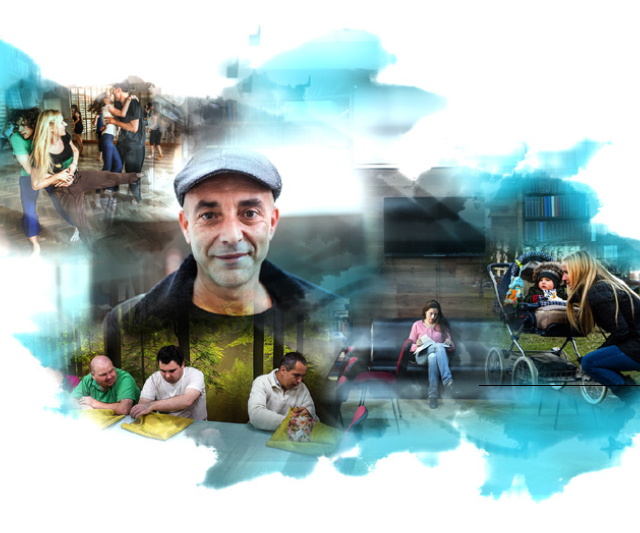 Contributing to reducing economic and social disparities in the European Economic Area
Strengthening relations between Iceland, Liechtenstein and Norway and the beneficiary countries
2013-2017: 1.8 billion EUR to programmes in 16 countries
2017-2024: 2.8 billion EUR to programmes in 15 countries
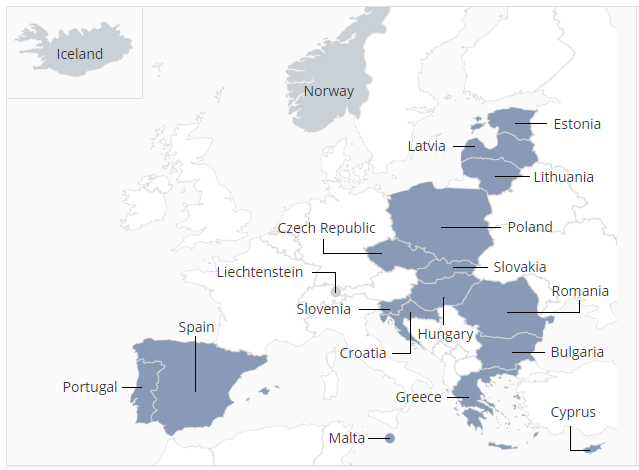 Overview beneficiary and donor countries
(Negotiation ong.)
(Negotiation ong.)
(Negotiation ong.)
(Negotiation ong.)
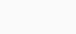 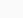 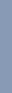 (Negotiation ong.)
Negotiation ong.
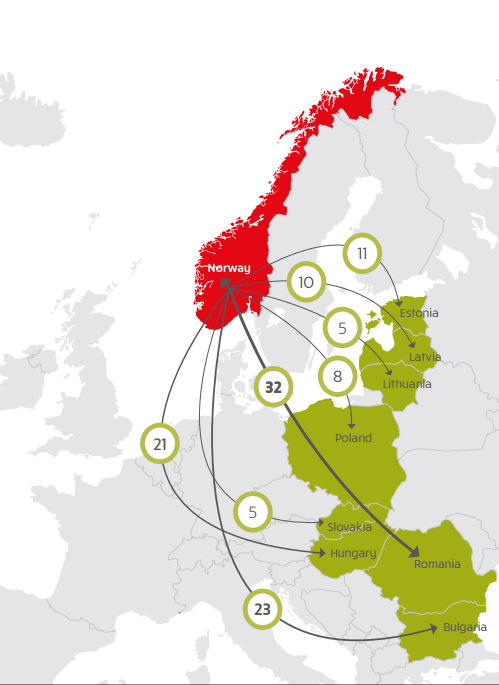 The Past: Green Industry Innovation 2013-2017
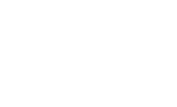 Some green effects – Green Industry Innovation
Reduced energy consumption / green energy 

Reduced emissions ~ 167 000 Norwegian cars a year
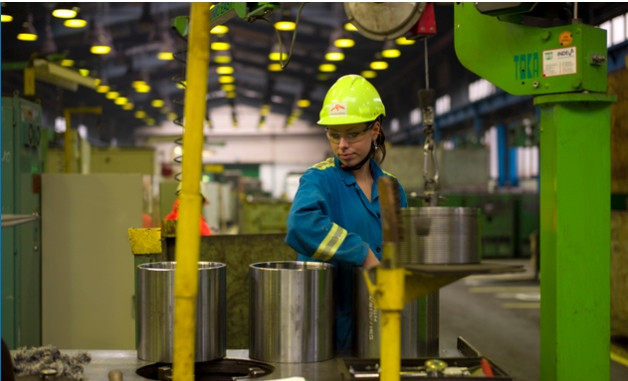 Up next – Programme periode 2014-2021(Project Implementation 2018-24)
2016               *           Order of MoU signed      *                            2017
2017               *           Order of MoU signed      *                            2018
Who can apply?
Target groups  in beneficiary countries: private sector

Applicants need to be registered in one of the Beneficiary countries
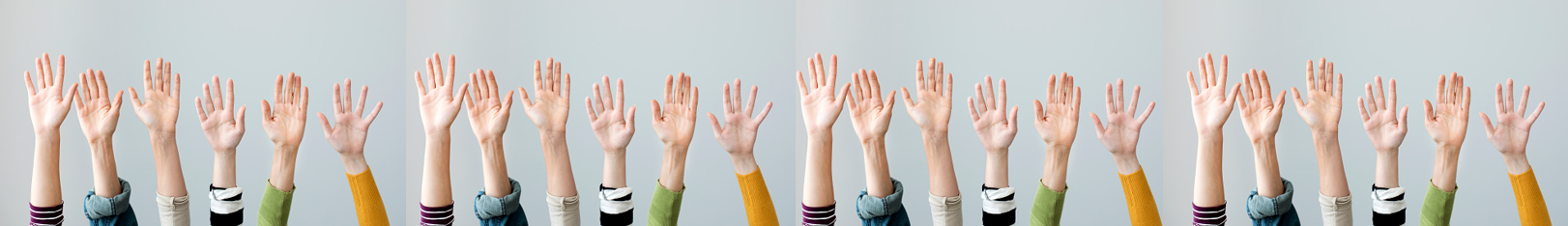 Who can become project partners?
Registered entities in the donor countries, i.e.

EEA and Norway Grants: Iceland, Liechtenstein, Norway
Norway Grants: Norway  

Partners can be private sector, research institutes, universities, NGOs, public institutions
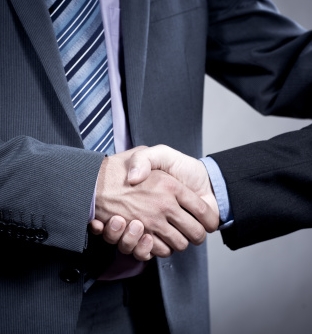 Advice for those who want to get involved with EEA and Norway Grants
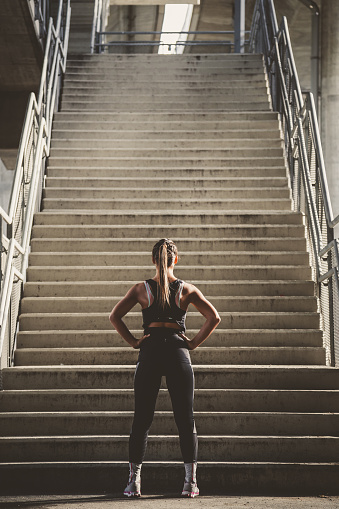 Be prepared – know as much as possible about the programme, the market, and business opportunities before the is call launched
Take your time to get to know your future partner well before you sign the contract
Visit the  company in the partner country - you can apply for travel support
Make sure there is the economic and financial basis required to take the project to a successful conclusion
Consider participating in an innovative project involving development demonstration and piloting of new solutions, processes and products
Make sure to have sufficient time and resources for the project administration
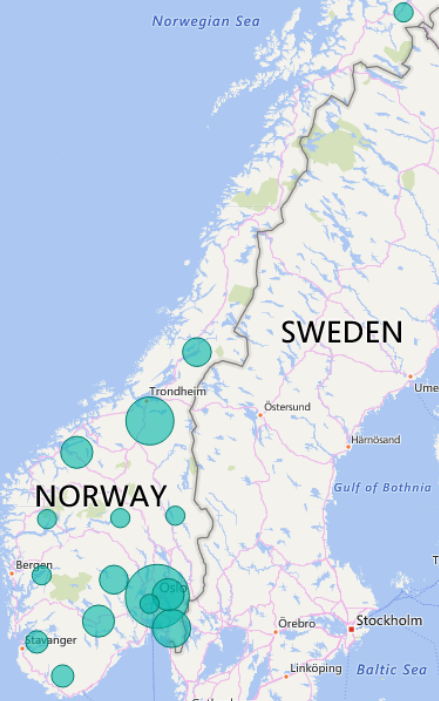 How to find a partner
Websitehttp://www.innovasjonnorge.no/eea-norway-grants -> find a partner Oslo/mottakerland
How to find a partner
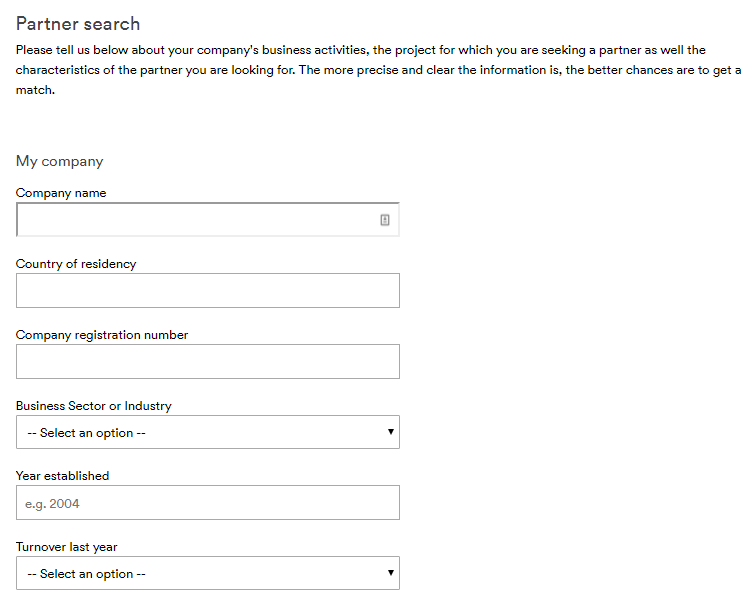 Bulgaria : Component Welfare Technology and Ambient Assisted Living
October 2017:   Visit to Bulgaria by team from Norway Health Tech
Preparation of market assessment report
19 March 2018: Workshop in Oslo on opportunities in Bulgaria
June 2018, launch of programme in Sofia, bilateral workshop/matchmaking Bul –Norwegian companies
travel grant EUR 1000 available to Norwegian entities
Your contact:
Knut Ringstad
Programme Director Poland and Bulgaria
Knut.Ringstad@innovationnorway.no 
Telefon: + 41 65 85 24